建設業の人材確保対策
平成２６年９月
国土交通省　建設業課　建設業政策調整官
西山　茂樹
建設産業の役割と課題
建設産業の役割
建設産業は､地域のインフラの整備やメンテナンス等の担い手であると同時に､地域経済・雇用を支え､災害時には最前線で地域社会の安全・安心の確保を担う地域の守り手として、国民生活や社会経済を支える大きな役割を担う。
【インフラメンテナンスの必要性】
【災害の応急対応】
○（社）仙台建設業協会
　3月11日地震直後より避難所の緊急耐震診断等を実施。同日午後6時には若林区の道路啓開作業を開始。
▼社会資本の老朽化による被害
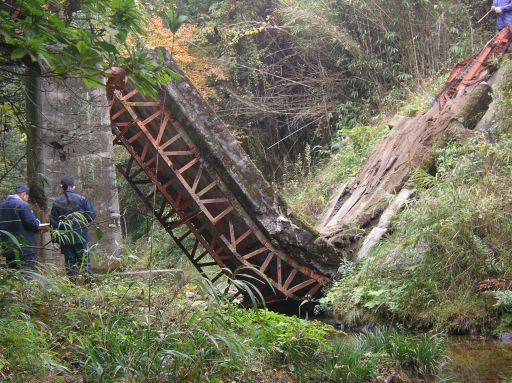 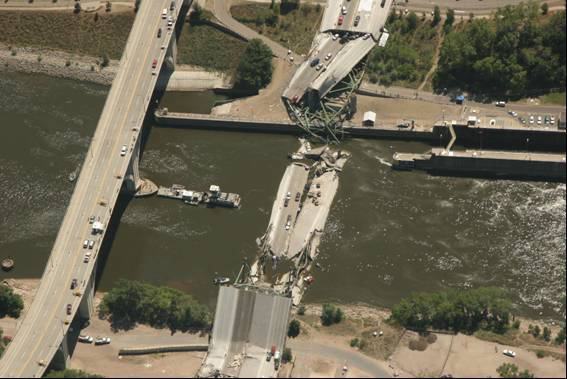 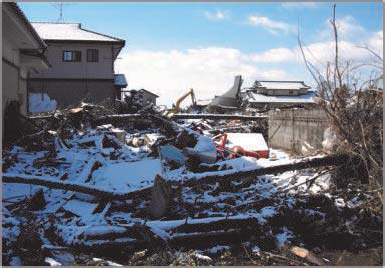 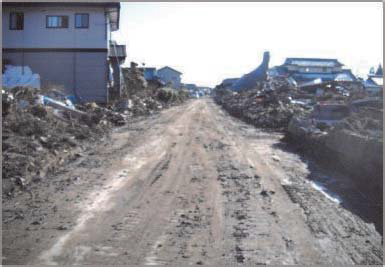 作業後
【ミシシッピ川に係る高速道路橋の落橋事故（2007年米ミネソタ州）】（出典：MN/DOT)
香川・徳島県境無名橋（鋼２径間単純トラス橋）の落橋（２００７年）
現下の建設産業を取り巻く環境
近年の建設投資の急激な減少や競争の激化等により、建設企業の経営を取り巻く環境の悪化と、現場の技能労働者の減少、若手入職者の減少といった構造的な課題に直面。
中長期的なインフラの品質確保等のため、国土・地域づくりの担い手として、持続可能な建設産業の構築が課題。
2
建設投資、許可業者数及び就業者数の推移
○　建設投資額はピーク時の４年度：約84兆円から22年度：約41兆円まで落ち込んだが、その後、増加に転じ、26年度
は約48兆円となる見通し（ピーク時から約42％減）。 
○　建設業者数（25年度末）は約47万業者で、ピーク時（11年度末）から約22％減。
○　建設業就業者数（25年平均）は499万人で、ピーク時（９年平均）から約27％減。
（千業者、万人）
（兆円）
就業者数のピーク
685万人（９年平均）
就業者数ピーク時比
▲27.2%
499万人
（25年平均）
許可業者数ピーク時比
▲21.7%
471千業者
（25年度末）
建設投資ピーク時比
▲42.4％
建設投資
48.4兆円
出所：国土交通省「建設投資見通し」・「許可業者数調べ」、総務省「労働力調査」　　　　　　　　　　　　　　　　　　　　　　　
注１　投資額については平成23年度まで実績、24年度・25年度は見込み、26年度は見通し
注２　許可業者数は各年度末（翌年３月末）の値
注３　就業者数は年平均。平成23年は、被災３県（岩手県・宮城県・福島県）を補完推計した値について平成22年国勢調査結果を基準とする推計人口で遡及推計した値
（年度）
3
建設業就業者の現状
建設業就業者の高齢化の進行
技能労働者等の減少
○建設業就業者：  685万人（H9）　→　499万人（H25）　▲ 186万人（▲27%）
○技術者　　　　：　　41万人（H9）　→　　27万人（H25）　▲   14万人（▲34%）
○技能労働者　：　 455万人（H9）  →   338万人（H25）　▲   117万人（▲26%）
○　建設業就業者は、55歳以上が約34％、29歳以下が約10%と高齢化が進行し、次世代への技術承継が大きな課題。　
　　※実数ベースでは、建設業就業者数のうち平成24年と比較して
55歳以上が約11万人増加、29歳以下が約5万人減少（平成25年）
建設業：約３割が５５歳以上
全産業（５５歳以上）
全産業（２９歳以下）
建設業：２９歳以下は約１割
出所：総務省 「労働力調査」（暦年平均）
4
出所：総務省「労働力調査」
（※平成２３年データは、東日本大震災の影響により推計値。）
建設業の低い賃金水準
全産業と比べて、賃金の下落率が大きい
男性労働者の比較では、全産業よりも25％低い水準
参考：賃金構造基本統計調査（10人以上の常用労働者を雇用する事業所）（厚生労働省）
　　　　年間賃金総支給額＝きまって支給する現金給与額×12＋年間賞与その他特別給与額
参考：賃金構造基本統計調査（10人以上の常用労働者を雇用する事業所）（厚生労働省）
5
平成26年2月から適用する公共工事設計労務単価について
全国全職種平均（参考値）
：１７，６７１円　（単純平均値のH25.4単価比＋８．４％）
：１６，０６２円　（単純平均値のH25.4単価比＋７．０％）
：１６，１９０円　（単純平均値のH25.4単価比＋７．１％）
被災三県
被災三県以外の都道府県
全国全職種平均
新　潟　県　　　　　　　　　　 ：１５，３９８円   （単純平均地のH25.4単価比＋７．３％）
１６，１９０円
（単純平均値のH25.4単価比；＋７．１％）
（円/1日8時間当たり）
約85%
約70%
平成26年2月
6
社会保険加入状況調査結果について
○　公共事業労務費調査（平成25年10月調査）における社会保険加入状況調査結果をみると、
　　　・　企業別の加入率は、雇用保険では96% ［対前年度比+1.1% ］ 、健康保険では92% ［対前年度比+2.6% ］ 、厚生年金保険では91%  ［対前年度比+2.6% ］となっています。
　　　・　労働者別の加入率は、雇用保険では76% ［対前年度比+1.6% ］ 、健康保険では66% ［対前年度比+5.2% ］ 、厚生年金保険では64%  ［対前年度比+4.1% ］となっています。
企業別
労働者別
7
公共事業関係費の推移
14.9
14.2
（兆円）
5兆2,285億円
（平成２４年度予算額に、
地域自主戦略交付金の
公共事業関係費相当分を加えたもの）
12.2
消費税率引き上げの影響を除けば、前年比ほぼ横ばいの水準。
社会資本整備事業特別会計の廃止に伴う経理上の変更分（6,167億円）
※実質的な国費の増加をもたらすものではない。
（補正）　　　　　　　　　（当初）
11.5
11.4
11.2
10.5
10.0
9.5
減額補正
（執行停止分）
8.8
8.9
8.3
8.0
7.8
7.5
7.4
7.0
6.4
6.3
6.0
1.0
5.3
平成
（年度）
※本表は、予算ベースである。平成25年度補正及び平成26年度当初は政府案。
※平成21年度は、平成20年度で特別会計に直入されていた　「地方道路整備臨時交付金」相当額（0.7兆円）が一般会計計上に切り替わったため、見かけ上は前年度よりも増加（＋5.0％）しているが、
　 この特殊要因を除けば6.4兆円（▲5.2％）である。
※平成23年度及び平成24年度については同年度に地域自主戦略交付金へ移行した額を含まない。 
※平成25年度は東日本大震災復興特別会計繰入れ（356億円）及び国有林野特別会計の一般会計化に伴い計上されることとなった直轄事業負担金（29億円）を含む。また、これら及び地域自主戦略交付金
　　の廃止という特殊要因を考慮すれば、対前年度+182億円（+0.3％）である。
※平成23・24・25・26年度において、東日本大震災の被災地の復旧・復興や全国的な防災・減災等のための公共事業関係予算を計上しており、その額は以下の通りである。
　 H23一次補正：1.2兆円、H23三次補正：1.3兆円、H24当初：0.7兆円、H24一次補正：0.01兆円、H25当初：0.8兆円、H25一次補正：0.1兆円、H26当初：0.9兆円
　 （平成23年度3次補正までは一般会計ベース、平成24年度当初以降は東日本大震災復興特別会計ベース。また、このほか東日本大震災復興交付金がある。）
※平成26年度については、社会資本整備事業特別会計の廃止に伴う経理上の変更分（これまで同特別会計に計上されていた地方公共団体の直轄事業負担金等を一般会計に計上）を除いた額（5.4兆円）
　 と、前年度（東日本大震災復興特別会計繰入れ（356億円）を除く。）を比較すると、前年度比+1,022億円（+1.9％）である。なお、消費税率引き上げの影響を除けば、ほぼ横ばいの水準である。
8
H26.4.4
　参議院本会議可決（全会一致）
H26.5.29
　衆議院本会議可決（全会一致）
H26.6.4
　公布・施行
公共工事の品質確保の促進に関する法律の一部を改正する法律
＜背景＞
○ダンピング受注、行き過ぎた価格競争　　　○現場の担い手不足、若年入職者減少　　　　　　
　　　　　　　　○発注者のマンパワー不足　　○地域の維持管理体制への懸念　　○受発注者の負担増大
＜目的＞インフラの品質確保とその担い手の中長期的な育成・確保
☆　改正のポイントⅠ：目的と基本理念の追加
○目的に、以下を追加
　・現在及び将来の公共工事の品質確保　　　・公共工事の品質確保の担い手の中長期的な育成・確保の促進
○基本理念として、以下を追加
・施工技術の維持向上とそれを有する者の中長期的な育成・確保　・適切な点検・診断・維持・修繕等の維持管理の実施　
・災害対応を含む地域維持の担い手確保へ配慮                                         ・ダンピング受注の防止　
・下請契約を含む請負契約の適正化と公共工事に従事する者の賃金、安全衛生等の労働環境改善
・技術者能力の資格による評価等による調査設計(点検・診断を含む)の品質確保 　 　　等
各発注者が基本理念にのっとり発注を実施
☆　改正のポイントⅡ：発注者責務の明確化
○担い手の中長期的な育成・確保のための適正な利潤が確保できるよう、
　市場における労務、資材等の取引価格、 施工の実態等を的確に反映した
　予定価格の適正な設定　　
○不調、不落の場合等における見積り徴収　
○低入札価格調査基準や最低制限価格の設定
○計画的な発注、適切な工期設定、適切な設計変更　○発注者間の連携の推進　　　　等
・最新単価や実態を反映した予定価格
・歩切りの根絶
・ダンピング受注の防止  等
効果
☆　改正のポイントⅢ：多様な入札契約制度の導入・活用
○技術提案交渉方式　→民間のノウハウを活用、実際に必要とされる価格での契約
○段階的選抜方式（新規参加が不当に阻害されないように配慮しつつ行う）　→受発注者の事務負担軽減
○地域社会資本の維持管理に資する方式（複数年契約、一括発注、共同受注）→地元に明るい中小業者等に よる安定受注
○若手技術者・技能者の育成・確保や機械保有、災害時の体制等を審査・評価
法改正の理念を現場で実現するために、　　○国と地方公共団体が相互に緊密な連携を図りながら協力
　　　　　　　　　　　　　　　　　　　　　　　　　　　　　○国が地方公共団体、事業者等の意見を聴いて発注者共通の運用指針を策定
9
●建設業法等の一部を改正する法律（平成２６年６月４日公布）
建設業法・公共工事の入札及び契約の適正化の促進に関する法律（入契法）
・浄化槽法・建設工事に係る資材の再資源化等に関する法律（建設リサイクル法）
背景
→離職者の増加、若年入職者の減少等による将来の工事の担い手不足等が懸念
○近年の建設投資の大幅な減少による受注競争の激化により、
　ダンピング受注や下請企業へのしわ寄せが発生。
→維持更新時代に対応した適正な施工体制の確保が急務
○維持更新時代の到来に伴い解体工事等の施工実態に変化が発生。
建設工事の適正な施工とその担い手の確保が喫緊の課題
概要
ダンピング対策の強化と建設工事の担い手の確保
見積能力のない業者が最低制限価格で入札するような事態を排除
談合の防止
①ダンピング防止を公共工事の入札契約適正化の柱として追加【入契法】


②公共工事の入札の際の入札金額の内訳の提出を義務付け、発注者はそれを
　適切に確認【入契法】
手抜き工事や下請へのしわ寄せを防止
業界による自主的な取組を促進することにより、建設工事の担い手の確保・育成を推進
③建設業者及びその団体による担い手確保・育成並びに国土交通大臣による
　支援の責務を明記【建設業法】
維持更新時代に対応した適正な施工体制の確保
解体工事について、事故を防ぎ、工事の質を確保するため、必要な実務経験や資格のある技術者を配置
④建設業の許可に係る業種区分を約40年ぶりに見直し、解体工事業を新設
　【建設業法】
⑤公共工事における施工体制台帳の作成・提出義務を小規模工事にも拡大
　（下請金額による下限を撤廃） 【入契法】
維持修繕等の小規模工事も含め、施工体制の把握を徹底することにより、手抜き工事や不当な中間搾取を防止
⑥建設業許可に係る暴力団排除条項を整備するとともに、受注者が暴力
　団員等と判明した場合に公共発注者から許可行政庁への通報を義務付け
  【建設業法】【入契法】
建設業・公共工事からの暴力団排除を徹底
※許可が不要な浄化槽工事業・解体工事業の登録についても暴力団排除条項を整備【浄化槽法】【建設リサイクル法】
※その他、許可申請書の閲覧制度について個人情報を含む書類を除外する等、必要な改正を措置
（※）公共工事の品質確保の促進に関する法律
品確法（※）改正等の入札契約制度の改革と一体となって、
現在及び将来にわたる建設工事の適正な施工とその担い手の確保を実現
公布の日に施行　（③）
４／４　参議院本会議可決（全会一致）
施行日
経緯
公布の日から１年以内に施行　（①②⑤⑥⑦）
5／29　衆議院本会議可決（全会一致）
10
公布の日から２年以内に施行　（④）
６／４　公布
建設業の総合的な人材確保・育成対策（建設産業活性化会議中間とりまとめ：Ｈ２６．６）
○　建設投資の急激な減少により、ダンピング受注や下請企業のしわ寄せ等が横行し、離職者の増加、若手入職者の減少といった構造的な問題が発生。
○　復興事業やオリンピック・パラリンピック東京大会による当面の一時的な需要に対応しつつ、2020年以降も見据え、官民一体となって総合的な人材確保・育成策を講じる。
＜中長期的視点に立った総合的な人材確保・育成対策の推進＞
１．技能者の処遇改善の徹底
６．建設生産システムの省力化・効率化・高度化
○発注者・元請・下請等関係者のパートナーシップのもとで、
建設生産のムリ・ムダ・ムラの排除等による建設生産システム
全体の生産性向上、関係者の適正な利潤の確保等を図る
■適切な賃金水準の確保
　○公共工事設計労務単価の適切な設定等
■社会保険等未加入対策の強化
　○ 直轄工事で、本年８月から元請と一定の一次下請を加入業者に限定　

■適切な工期・工程等により計画的な休日取得の実現へ　
■ダンピング対策の強化
　○ 全ての地方公共団体で、最低制限価格、低入札価格調査制度を
　　導入・活用（平成２８年度達成を目標）
一体として推進
①　現場の省力化・効率化
○新技術・新工法等の開発・活用促進　
　

○発注見通しの統合、施工時期の平準化、適正工期の設定　　　　　　

　
○技術者等の効率的活用
２．誇り（若手の早期活躍の推進）
○ 優秀な若手に技術検定の受験資格を早期に付与　
○ 若手技術者の登用を促すモデル工事の実施
○ 若手技能者を対象とする新たな顕彰制度を創設
３．将来性（将来を見通すことのできる環境整備）
②　重層下請構造の改善
○ 防災対策や老朽化対策等の事業の中長期的な見通しの確保　　　
○ 公共事業予算の安定的・持続的な確保
○ 行き過ぎた重層化の回避　


○技能者の雇用形態の明確化(常時雇用・月給制・週休２日)
　　

○適正な元請下請関係の促進
４．教育訓練の充実強化
○富士教育訓練センターの改築等、ハード・ソフト機能の充実強化
５．女性の更なる活躍の推進
○ 官民挙げた行動計画を策定
○ 女性の登用を促すモデル工事の実施
11
「今日から行動開始」　速やかに実行する主な取組
○７月に、公共事業労務費フォローアップ調査（サンプル数は約2000工事（例年10月に実施する調査の約15％））を実施し、機動的に賃金動向を把握
設計労務単価の適切な設定等
処遇改善
の徹底
○８月から､直轄工事で元請と一次下請(土木3000万円以上)を社会保険等加入業者に限定する措置を開始　
○日建連でも、原則全ての工事で一次下請を加入業者に限定する取組を開始
元請等を社会保険等加入業者に
限定する措置を開始
○改正品確法の趣旨の徹底のため、最低制限価格すら未制定の自治体から個別要請を開始。　　　
○一部発注者に残る「安ければいい」という意識を変え、適切なダンピング防止措置を促すため、今夏中に、本省幹部が各地の首長と直接意見交換
ダンピング防止や歩切り対策
○７月１日に、若年技能労働者の新たな顕彰制度の創設を発表（平成27年度より顕彰開始）
若年技能労働者の顕彰制度を新設
若者の
早期活躍
○直轄工事で、若手技術者の配置を条件とするモデル工事や、技術者の過去の実績要件を大幅に緩和するモデル工事を、今年度から実施拡大
若手の登用を促すモデル工事等の実施
○平成27年度概算要求において公共事業予算の確保に向けて対応
公共事業予算の安定的・持続的な確保
将来性
○ 地方公共団体が行うモデル事業を８月に選定
地域の守り手が維持・確保される
新たな入札契約方式の導入支援
富士教育訓練センターのハード面の充実
○建替資金に目途がついたことを踏まえ、７月に建替に向けた実行委員会を立ち上げ、年度内に着手
教育訓練
○直轄工事で、女性技術者の配置を条件とするモデル工事の第１号案件について、６月より入札手続を開始（７月２２日に契約）。以降、準備が整い次第全国各地で随時実施し今年度中に十数件程度を実施予定
女性の登用を促すモデル工事の実施
女性の
更なる
活躍
女性の活躍をメディアで発信
○今夏中に、女性の活躍を積極的にメディアで発信　　　　　　　　　
　　　・女性が活躍する現場を大臣が現地視察　　　　　
　　　・女性技術者・技能者と大臣の対談を企画
官民挙げた行動計画を策定
○８月中に､女性の更なる活躍に向けた「もっと女性が活躍できる建設業行動計画」(仮称)を策定
建設生産
システム
の効率化 等
工程管理における受発注者間の連携
○受発注者間での工程表やクリティカルパスの共有化について、７月に、直轄工事が他の発注機関に先駆けてモデル工事で開始。共有の仕組みを自治体へ展開
地域の実情に応じた発注見通しの統合･公表
○（昨年11月から被災地で開始）順次全国へ展開し、８月に全ブロックで実施予定
○日建連の会員企業において下請次数目標の設定を今年度中に実施。分野別に目標達成の
　  可能性を検証
行き過ぎた重層下請構造の改善
12
建設業の総合的な人材確保・育成対策　工程表（第一弾）　（概要）　（Ｈ２６．８）
○建設産業活性会議「中間とりまとめ」に基づき、 行政はもとより、業界団体が講じる取組も含めて、主体・内容・時期を具体化
○今後、団体等を含め取組の進捗状況をフォローしつつ、機動的に改訂予定（第２弾は年内目途）
１．適切な賃金水準の確保
４．将来を見通せる環境整備
○ 賃金動向の機動的把握や標準見積書の活用状況など各種調査による適切な賃金水準の確保や社会保険等未加入対策の強化


○ 中核的技能者の熟練度の賃金への反映について検討
　（年度内に､優秀な技能労働者（登録基幹技能者等）の確保・評価方策を検討し､  
来年度､処遇への反映方策等を検討)


○ 現場の安全管理を徹底(労災による死亡者数を20％以上減少させる取組を推進)
○ 公共事業予算の安定的･持続的確保



○ 今年度､積算基準を見直し､適正利潤が確保できる予定価格の設定を推進



○「地域の守り手」の確保のため､複数年契約や共同受注方式等､地域の実情
等に応じた多様な入札契約方式にモデル的に取り組む地方公共団体を支援
２．適正工期･工程等の設定､計画的な休暇の取得(週休２日制の実現)
５．若手や女性の活躍、教育訓練の充実
○技術者制度検討会で技術検定の受験資格の緩和等を検討開始（９月）。若年
　技術者等の育成状況の経審への反映を検討(新年度の施行を目指し､秋頃迄に結論

○官民からなるコンソーシアムにより地域のネットワークによる人材確保を支援..｡ 各ブロック１機関の設置を目指す　

○５年以内の女性倍増を目指して、８月中に行動計画を策定し､官民挙げた取組を開始、
○地域の実情に応じた発注見通しの統合・公表（８月に全ブロックで実施予定）　　　　　　　



○日建連と連携し、適正工期等の相互のフォローアップ体制を構築
　工程管理での受発注者間の連携に向け､工程表やクリティカルパスの共有化　　　　　



○週休２日を目指し、①今年度、直轄工事で週休２日の徹底を条件とするモデル　
　工事を実施、②業界団体も土曜閉所の促進や４週８休に向けた対策を検討
①トイレ､更衣室等の設置のための仕様･積算の検討
②女性の登用を促すモデル工事
③地域のネットワークが協働して行う､女性活躍を支える取組を支援
６．現場の生産性の向上や重層下請構造の改善
３．ダンピング防止や歩切り対策の強化
○今夏中に国交省幹部が各地首長と直接意見交換（「安ければいい」という意識
の変化を促す）

○ 今秋以降、
○ＣＩＭや情報共有システム等の活用促進。プレキャスト製品の活用拡大
○行き過ぎた重層化の回避に向け、
①日建連の会員企業で下請次数目標の設定を実施し、分野別に目標達成
　の可能性を検証。
①低入札価格調査制度等を未導入の地方公共団体に対し個別に要請
②歩切りの調査を行い、改善がみられない団体は個別発注者名を公表
②国交省は新年度、工種別等の下請次数の実態を調査し、不要な次数の削減
のための仕組みを検討
13
女性技術者・技能者を５年で倍増
１０万人　⇒　２０万人
建設投資減少の中、女性が減少
女性の割合をピーク時の水準まで引き上げ
女性技術者
女性数ピーク
女性技能者
目標
以　前
直　近
将　来
女性技術者
平成１０年頃から

女性技術者の採用を本格化

（統計上把握可能なのは平成１２年以降）
最近は女性技術者も増加

※大手５社では新卒採用
（技術者）の約１割が女性
女性技術者数
を過去最高に
女性技能者
以前は今よりも多くの

女性技能者が活躍（約６％）
建設投資急減の中、
ピーク時の１／３に減少。
（約３％）
女性技能者の
割合を最高比率へ
引き上げ(約６％)
14
女性の活躍が、更なる活躍を生む 『好循環』　へ
建設業に意欲を持ち、
入職する女性を増やす
建設業で働き続ける
女性の更なる活躍と向上
○女性が働きやすい現場を
　ハード面から環境整備
○業界団体が数値目標を設定
　採用や登用を促進
○女性技術者の登用を促す
　モデル工事の実施　



  直轄工事のモデル工事１号案件を７月に契約開始
　　※年度内に十数件程度を実施予定
現場のトイレや更衣室等、現場の
労働環境の整備　（積算上で配慮）
業界挙げて女性の採用や登用を促進
○小・中学校等、学校現場と
　連携したＰＲ
○女性のための教育訓練の充実
○活躍する女性を表彰　

　建設マスター等で女性を表彰
富士教育訓練センターに女性用の宿泊棟を整備　等
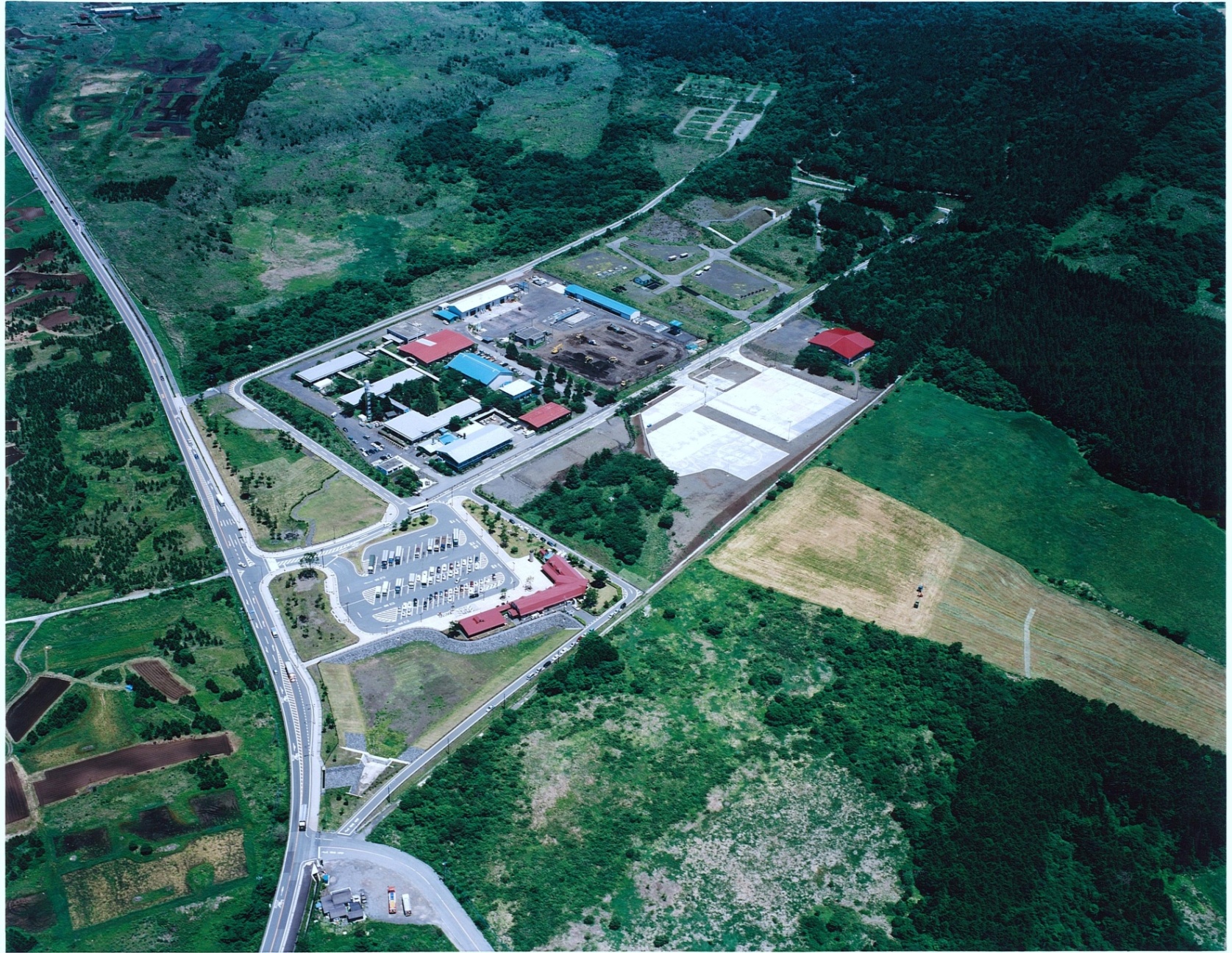 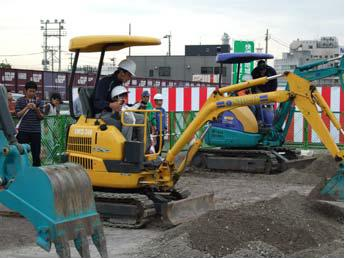 建設業の魅力、やりがいを知ってもらう情報発信
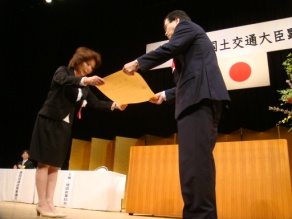 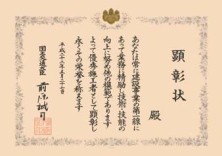 ○女性向け情報ポータルサイトを創設
○女性の活躍に地域ぐるみで取り組む活動を支援

　→全国へ展開
現場で活躍する女性への表彰
○建設マスター、若手表彰制度の活用
情報発信
全国に広げる
業界団体
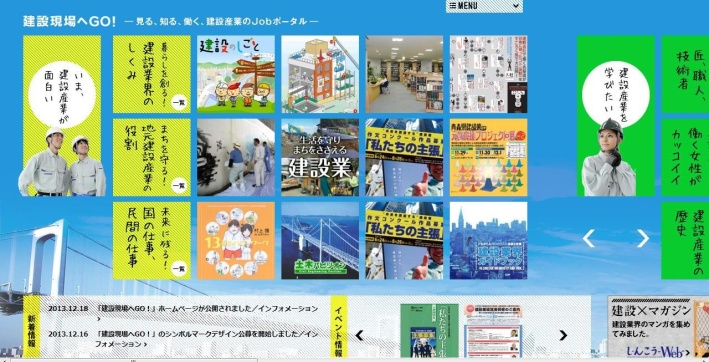 地域の
ネットワーク
Ａ社
Ａ社
女性に役立つ
情報を
一元的に発信
企業や団体が、ネットワークで女性の活躍を支える活動を支援
Ｃ社
Ｃ社
Ｅ社
Ｅ社
訓練施設
15
もっと女性が活躍できる建設業行動計画（１０のポイント）
女性技術者・技能者の５年以内の倍増を目指す
１.建設業界を挙げて女性の更なる活躍を歓迎

２.業界団体や企業による数値目標の設定や、自主的な行動指針等の策定

３.教育現場(小･中･高･大学等)と連携した建設業の魅力ややりがいの発信　

４.トイレや更衣室の設置など、女性も働きやすい現場をハード面で整備　　　

５.長時間労働の縮減や計画的な休暇取得など、女性も働きやすい現場をソフト
面で整備

６.仕事と家庭の両立のための制度を積極的に導入･活用

７.女性を登用するモデル工事の実施や、女性を主体とするチームによる施工の
好事例の創出や情報発信

８.女性も活用しやすい教育訓練の充実や、活躍する女性の表彰

９.総合的なポータルサイトにより情報を一元的に発信

10.女性の活躍を支える地域ネットワークの活動を支援
16
H26.8.22　国土交通省・建設業５団体策定
建設業の総合的な人材確保・育成対策工程表（第一弾）
○建設産業活性化会議中間とりまとめで提示した施策について、実施主体、内容、2014年度から当面２年間（2015年度まで）と2016年度以降の施策実施スケジュールを整理。
○今後、随時フォローアップを実施し､機動的に改訂予定（第２弾は年内目途に公表予定）｡
平成２６年８月　

建設産業活性化会議
「今日から行動開始」　速やかに実行する主な取組
○７月に、公共事業労務費フォローアップ調査（サンプル数は約2000工事（例年10月に実施する調査の約15％））を実施し、機動的に賃金動向を把握
設計労務単価の適切な設定等
処遇改善
の徹底
○８月から､直轄工事で元請と一次下請(土木3000万円以上)を社会保険等加入業者に限定する措置を開始　
○日建連でも、原則全ての工事で一次下請を加入業者に限定する取組を開始
元請等を社会保険等加入業者に
限定する措置を開始
○改正品確法の趣旨の徹底のため、最低制限価格すら未制定の自治体から個別要請を開始。　　　
○一部発注者に残る「安ければいい」という意識を変え、適切なダンピング防止措置を促すため、今夏中に、本省幹部が各地の首長と直接意見交換
ダンピング防止や歩切り対策
○７月１日に、若年技能労働者の新たな顕彰制度の創設を発表（平成27年度より顕彰開始）
若年技能労働者の顕彰制度を新設
若者の
早期活躍
○直轄工事で、若手技術者の配置を条件とするモデル工事や、技術者の過去の実績要件を大幅に緩和するモデル工事を、今年度から実施拡大
若手の登用を促すモデル工事等の実施
○平成27年度概算要求において公共事業予算の確保に向けて対応
公共事業予算の安定的・持続的な確保
将来性
○ 地方公共団体が行うモデル事業を８月に選定
地域の守り手が維持・確保される
新たな入札契約方式の導入支援
富士教育訓練センターのハード面の充実
○建替資金に目途がついたことを踏まえ、７月に建替に向けた実行委員会を立ち上げ、年度内に着手
教育訓練
○直轄工事で、女性技術者の配置を条件とするモデル工事の第１号案件について、６月より入札手続を開始（７月２２日に契約）。以降、準備が整い次第全国各地で随時実施し今年度中に十数件程度を実施予定
女性の登用を促すモデル工事の実施
女性の
更なる
活躍
女性の活躍をメディアで発信
○今夏中に、女性の活躍を積極的にメディアで発信　　　　　　　　　
　　　・女性が活躍する現場を大臣が現地視察　　　　　
　　　・女性技術者・技能者と大臣の対談を企画
官民挙げた行動計画を策定
○８月中に､女性の更なる活躍に向けた「もっと女性が活躍できる建設業行動計画」(仮称)を策定
建設生産
システム
の効率化 等
工程管理における受発注者間の連携
○受発注者間での工程表やクリティカルパスの共有化について、７月に、直轄工事が他の発注機関に先駆けてモデル工事で開始。共有の仕組みを自治体へ展開
地域の実情に応じた発注見通しの統合･公表
○（昨年11月から被災地で開始）順次全国へ展開し、８月に全ブロックで実施予定
○日建連の会員企業において下請次数目標の設定を今年度中に実施。分野別に目標達成の
　  可能性を検証
行き過ぎた重層下請構造の改善
18
「技能者の処遇改善」　（１）
主な
主体
2014年度
2015年度
2016～2020年度
2020年度以降
夏
秋
年末
①適切な賃金水準の確保等
国交省
・公共事業労務費フォローアップ調査を実施し、機動的に賃金動向を把握【7月】
引き続き公共事業労務費調査に基づき、
実勢を反映した適切な公共工事設計労務単価を設定
設計労務単価の
適切な設定等
・賃金水準改善の方策を検討し、中長期ビジョン
　に反映【年度内】（日建連）　
・WGを設置して検討を開始し、行動指針に反映【年内】　（全建）
・ブロック意見交換会を開催し会員企業へ周知
　【年内】（全中建）
・適正価格での受発注、適正利潤の確保、技能労働者への適切な賃金の支払い、安値受注を繰り返す企業との契約の敬遠など、健全な企業体質の構築（建専連）
・「建設業しんこう」等の広報媒体において特集を組むなど、更なる啓発促進（振興基金）
団体
基金
・進捗状況を踏まえた更なる取組
各建設業団体等
による適切な
賃金水準の確保
新たなモニター
調査の実施
国交省
必要な措置
の実施
・機動的に賃金動向を把握
・とび工、鉄筋工、型枠工の３職種を対象にモニター調査を開始【７月以降】
中核となる
技能者の熟練度を賃金へ反映
・優秀な技能労働者(登録基幹技能者等)の確保・評価方策のあり方について検討　【年度内】
・技能労働者の賃金体系に関し、マネジメント能力の評価手法、それらの処遇への反映方策を検討
検討結果を
踏まえた具体的な
対策の設計
国交省
・優良技能者認定制度の普及を推進（日建連）
・登録基幹技能者制度に関する「全建統一様式」の更なる周知徹底（全建）
・登録基幹技能者推進協議会と連携を図り、更なる評価・活用の推進（建専連）
・協議会事務局として元請や発注者に対して登録基幹技能者活用の要請等を行うとともに、地方公共団体の活用事例や元請における手当支給の調査を実施（振興基金）
団体
基金
・厚生労働省と連携し、高齢者の雇用環境整備に資する助成金について、業界団体へ周知　【年度内】
国交省
制度の利用状況を
踏まえた更なる対応
高齢者が就労
しやすい環境整備
国交省
厚労省
・建設業における労働災害による死亡者の数を、平成29年
　迄に平成24年（367名）と比較して20％以上減少させる
　取組を厚生労働省と連携し推進
進捗状況を踏まえた
更なる取組
現場の
安全管理の徹底
・建設業法令遵守ガイドラインを改正し、労働災害防止措置の範囲と経費の負担者を明確に記載【年内】
・下請取引等実態調査において、元下間の安全経費の負担状況を把握し、立入検査時に指導
下請取引等実態調査等を踏まえ
引き続き、立入検査時の指導を徹底
国交省
団体
・安全対策本部による取組の一層の充実（労働災害防止、
　公衆災害防止のための安全教材の配布、現場点検・パトロールの実施等）（日建連）　　
・「労働安全を中心とした研修会」の更なる充実徹底（全建）
・職長教育の徹底、建災防との連携強化（建専連）
進捗状況を踏まえた
更なる取組
19
「技能者の処遇改善」（２）
主な
主体
2014年度
2015年度
2016～2020年度
2020年度以降
夏
秋
年末
②社会保険等未加入対策の強化
平成２９年度を目途に
・企業単位で加入義務のある許可業者
１００％

・労働者単位で製造業相当

の加入状況を目指す
フォロー
アップ
・直轄工事で、元請と
　一次下請（土木3000万円以上）を社会保険等加入業者に限定する措置を開始　【８月】
国交省
元請を
社会保険等
加入業者に
限定する措置
新たな措置の着実な運用、フォローアップ
国交省
・他の公共発注者に対しても同様の措置を促進（入契法適正化方針等に明記）
【秋頃に適正化指針を改訂】
各公共発注者に対して周知を徹底
導入状況を踏まえた更なる対応
団体
事業者団体の取組等を通じて民間発注工事にも取組拡大
・原則全ての工事で一次下請を加入業者に限定する取組
を開始（日建連）
元請企業による
徹底方策
進捗状況を踏まえた
更なる取組
・下請の選定時に、元請による加入状況の確認・指導を徹
底（下請指導ガイドラインの運用促進）
進捗状況を踏まえた
更なる取組
国交省
団体
国交省
標準見積書の
活用促進等
・標準見積書の活用状況の調査を実施
　【８月頃】
結果を踏まえ
普及促進
・ガイドラインの運用による下請への加入指導の促進
  ・下請取引等実態調査において運用状況をフォロー
　　アップ
国交省
・下請指導ガイドラインを改訂し、標準見積書提出に関する元請による指導を追記　【秋頃】
団体
・標準見積書の作成・加入状況調査を継続実施。併せて国、政府関係機関、民間団体等への協力要請（建専連）
・進捗状況のフォローアップ
基金
・社会保険未加入に関する相談対応、内容集積（振興基金）
職種ごとの記載方法や事例等をわかりやすく例示し、HPにおいて公表
相談結果を踏まえ、
必要な対応を実施
調査の結果を踏まえ
必要な対応を検討
・民間工事を含め社会保険等の加入状況を調査【８月頃】
国交省
加入状況の把握
・一人親方の労働者性・事業者性の判断基準を周知（パンフレット等）
国交省
労働者性等の
判断基準
20
「技能者の処遇改善」（３）
主な
主体
2014年度
2015年度
2016～2020年度
2020年度以降
③週休２日制
夏
秋
年末
週休２日制の実現を目指す
４週８休の休暇
取得に向けた
適正工期の設定



土日閉所の促進　等
国交省
・週休２日の確保等による不稼働日等を踏まえた適切な工期設定を推進（運用指針に明記）
・各公共発注者による適切な運用の促進
国交省
・週休２日の徹底を条件とするモデル工事を実施
・試行拡大、フォローアップ
国交省
・日建連と連携し、適正な工期等に係る相互のフォローアップ体制を構築
・試行拡大、フォローアップ
団体
・全日曜日の閉所、土曜日の月2回閉所を推進。
加えて4週8休に向けた取組策の検討を開始し、中長期ビジョンに反映【年度内】（日建連）

・土曜閉所等を促進。週休2日制等の実態について、アンケート調査を行い、行動指針に反映
【年内】（全建）
各団体の自主的計画の運用と、
進捗状況を踏まえた更なる取組
・最低制限価格、低入札価格調査制度の導入・活用を徹底　
【今秋、入契法適正化指針に明記】
ダンピング防止や
歩切り対策
国交省
・低入札価格調査制度等の未導入の地方公共団体に対し個別要請を実施
全ての地方公共団体で最低制限価格、低入札価格調査制度を導入
・国交省幹部が各地首長と直接に意見交換（一部発注者に残る「安ければいい」という意識を変え適切なダンピング防止対策を促進）
【今夏中】
④ダンピング対策の強化
・歩切りに関する調査を実施。疑わしい地方公共団体に個別に説明　
　聴取　　【今秋以降】
・改善がみられない団体は、必要に応じ個別発注者名を公表
歩切りの根絶
団体
・歩切りについて会員企業に対して実態調査を実施　（全中建）
調査結果を踏まえフォローアップ
・ダンピング防止を盛り込んだ改正入札契法の一部を施行開始
　【今秋】
適正化指針等を含め
周知徹底
入札金額の内訳書の提出義務化　
の施行開始　【27年４月】
改正入契法
の施行
国交省
改正品確法に
基づく運用指針
各発注者による運用指針の
適切な運用の促進
・運用指針策定に向け､地方公共団体､建設業団体等と意見交換
【今夏中】
・運用指針を策定
　【年内目途】
周知
徹底
国交省
21
「若手の早期活躍の推進」
①若手技術者の確保育成
主な
主体
2014年度
2015年度
2016～2020年度
2020年度以降
夏
秋
年末
若手技術者の
確保･育成
国交省
・技術検定の受験資格の緩和や監理技術者等に必要な実務経験のあり方を検討
・工業高校と連携し、試験地の増加を検討
検討結果を
踏まえた措置
・適正な施工確保のための技術者制度検討会を設置し検討開始【第1回会議を9月に開催】
国交省
若手の登用を促す
モデル工事の実施
運用・フォローアップ
・直轄工事で、若手技術者の配置を条件とするモデル工事や技術者の過去の実績要件を大幅に緩和するモデル工事等を実施 【今年度から実施拡大】
検討結果を踏まえ
制度改正を含む
必要な措置を実施
・若年技術者・技能労働者の育成・確保状況の経審評価への反映を検討　
  【新年度からの施行を目指し、秋頃までに結論を得る】
経審評価への反映
国交省
②キャリアアップ
・第１回の顕彰を実施
【来年１０月を予定】
推薦作業等を開始　【今秋】
・若年技能者の新たな顕彰制度を創設
　【７月に制度を創設し、新年度から顕彰開始】
国交省
若年技能者
の顕彰
利用状況等を踏まえ、
　必要な措置を実施
厚労省
・団体等の行う表彰、キャリアパス作成等に係る費用に対し必要　
　な助成を実施(助成金の受付期間を通年に見直し)【年度内】
技能労働者の
キャリアパスの
提示等
国交省
職種毎の資格取得状況等の実態把握・分析を通じ、技能労働者のキャリアパスの提示の推進
③建設業への理解と関心
国交省
厚労省
団体
若者等の
入職意欲の喚起
前年度の各地の活動をモニタリングし、ユニークな
取組事例等を全国に展開しつつ活動の定着化
若者等の入職意欲に働きかける広報を産官学で
持続的・広域的に推進
（産官学の連携に基づく社会資本や建設現場、入職者向けメディア等多様な媒体を活用した広報
　活動、教育現場とのコラボ等の推進）
・現場見学会等の実施に係る費用に対し必要な助成を実施
　(助成金の受付期間を通年に見直し)　【年度内】
利用状況等を踏まえ、
　必要な措置を実施
団体
・若者（子供や学生）を対象とした市民現場見学会の積極的な開催等（日建連）女性技術者・技能者の愛称
  を公募、関連キャンペーンの実施【新年度】　（日建連）　
・現場見学会やインターンシップ等の開催。さらに高校生や父兄等とのコラボレーション活動の拡大（全建）
・地域貢献・社会貢献活動を「職人さんミュージアム」で紹介。その中で学校との関わりの活動紹介や研修会
　による教師との意見交換の実施（建専連）
国交省
・地方整備局等において、施工業者や旅行業者とも連携し、道路、トンネル、ダム等の工事現場と周辺観光施設と一体となった見学ツアー（インフラツーリズム）の実施を通じた社会資本整備への理解促進
国交省
団体
・子ども霞が関見学デーを活用した広報イベントの推進【８月】
・総合HP「建設現場へGO！」のコンテンツ拡充【８月】
・工業高校･業界団体･行政等の協働によるface to face のキャラバンの推進等【今秋以降】
・前年度の活動を点検・回収し持続的に実施
・モデル的な広報事業の全国展開に向け、各ブロックや地域での同種の協議会へ働きかけを実施。
モデル的な
広報事業の展開
22
「将来を見通すことができる環境整備」
①中長期見通しの確保
主な
主体
2014年度
2015年度
2016～2020年度
2020年度以降
夏
秋
年末
２０２０年をゴールとすることなく、
その後も安定的・
持続的な建設投資が行われることが
重要
国交省
公共事業予算
の安定的･持続的確保
・平成２７年度概算要求において公共事業予算の確保に向けて対応　【今夏以降】
公共事業予算の安定的・持続的な確保
結果を踏まえ
必要な措置を実施
適正な利潤を確保するための積算基準の見直し【年度内】
国交省
適正な利潤が
確保できる予定
価格の適正な設定
国交省
・最新単価適用徹底等による適正な予定価格の設定
・歩切りの根絶
・適切な契約変更　等を推進
（運用指針に盛り込み運用を強化）　【年内目途】
各公共発注者に対して周知を徹底
運用状況をきめ細かくフォローアップ
地域を支える
建設企業の
多面的な評価
国交省
各公共発注者に対して周知を徹底
運用状況をきめ細かくフォローアップ
・地域要件の適切な設定
・地域インフラの維持管理工事等における災害協定締結や災害活動実績の評価　等を推進
（運用指針に盛り込み運用を強化）　【年内目途】
②地域の守り手の維持確保
検討結果を踏まえ
制度改正を含む
必要な措置を実施
・建設機械の保有状況の経審評価への反映を検討　【新年度からの施行を目指し、秋頃までに結論を得る】
経審評価への反映
国交省
・モデル事業の実施状況等を　
　他の公共発注機関に水平展開
・発注者向けマニュアルの作成
・発注者支援者を派遣しモデル事業を実施、検証　【年度内】
国交省
・新たな入札契約の導入支援のため、地方公共団体によるモデル事業を選定。【８月にモデル事業を選定】
複数年契約、複数工種の包括発注、共同受注方式等の適用拡大
国交省
・各公共発注者に対して周知を徹底
 ・運用状況をきめ細かくフォローアップ
・多様な入札契約方式の導入例について、
　適宜、運用指針に反映する等、発注者間で共有
・多様な入札契約方式の導入・活用について「運用指針」に明記　　
【年内目途】
③民間能力等の導入等
各公共発注者に対して周知を徹底
運用状況をきめ細かくフォローアップ
発注者支援に資する取組(CM方式)等事業の特性に応じた多様な入札契約制度の導入等
・発注者支援に資する仕組み
・事業の特性に応じ選択できる多様な入札契約制度の導入・活用　等を推進
（運用指針に盛り込み運用を強化）　【年内目途】
国交省
民間資格の登録・活用・フォローアップ
民間資格の評価・登録の仕組みの構築、登録開始
国交省
インフラの点検等の
資格制度の確立等
登録された民間資格の
活用について検討
国交省
試行的導入、本格導入
次世代社会インフラ用ロボット技術の公募、現場検証・評価
国交省
現場のニーズに基づくテーマを設定し公募した維持管理に係る新技術を、現場で活用・評価し、普及促進を図る
工事品質保証のための制度のあり方について検討
国交省
23
「教育訓練の充実強化」、「女性の更なる活躍の推進」
主な
主体
2014年度
2015年度
2016～2020年度
2020年度以降
夏
秋
年末
教育訓練の充実強化
開校
【29年4月】
団体
・建替に向けた実行委員会を立ち上げ【７月】
年度内に建替に着手し、工事施工　　
【平成２７年度～２８年度】
富士教育訓練
センターの充実
団体
○富士教育訓練センター等、地域の核となる教育訓練機関の連携強化
各ブロック
に１機関の設置を目指す
地域のネットワークによる
人材確保･育成
先進的な取組を
全国に水平展開
・官民からなるコンソーシアムを立ち上げ　　
　【今秋】
各地域における
連携ネットワークの構築の支援
国交省
団体
基金
連携強化による教育訓練体制の構築に向けた提言
・「若者を建設産業に取り戻すプロジェクト」として、教育訓練体制の充実を推進
・コンソーシアムにおいて、地域における連携ネットワークの構築を支援等の取組
基金
国交省
厚労省
団体
各地域、各団体等での人材確保
・育成に向けた
取組の促進
先進的な
取組を
全国に水平展開
・各団体と連携し人材確保・育成の取組を調査（国交省）
・訓練を実施する場合に係る費用に対して助成（技術者
　や技能者に係る訓練経費の助成率等を拡充）（厚労省）
・地域人づくり事業の活用事例等の調査、広報（建産連）
・職人さんミュージアムの地域貢献・社会貢献の教育等、
　全国で企業単位・団体で体験学習の受け入れ等の様々
　な活動を実施（建専連）
官民挙げた
行動計画
「もっと女性が活躍できる建設業
行動計画」を策定
国交省
団体
建設業における女性の更なる活躍を、国内人材確保策の柱の一つとして位置づけて、総合的に施策を推進
女性の更なる活躍の推進
○官民それぞれの取組状況をフォローアップ　
○進捗状況を踏まえ、施策を追加・拡充
速やかに実行
・官民挙げた行動計画を策定　　【８月中】
５年以内に
女性技術者・
技能労働者の
倍増を目指す
・直轄工事で、女性技術者の配置を条件とするモデル工事の第１号案件について契約　
　【７月】
国交省
・準備が整い次第、全国各地で　
　随時実施　
【今年度内に十数件程度を実　
　施予定】
女性の登用
の促進
地域の関係者のネットワークが協働して行う、地域ぐるみで女性活躍を支える取組を支援開始【27年度】
女性が働きやすい
現場環境の整備
国交省
・男女別のトイレ、更衣室等の設置のための仕様・積算を検討
・検討結果を踏まえ、必要な措置の実施
団体
・団体広報誌にて女性特集を企画（日建連）　
・「女性の活躍・応援フォーラム」(仮称)の開催(全建)
検討結果を踏まえて
必要な措置の実施を継続
女性の
活躍の発信
国交省
顕彰の実施を継続
・建設マスターの女性推薦枠を活用し、女性熟練技能者を顕彰【１０月】
国交省
・第１回の顕彰を実施
【来年１０月を予定】
推薦作業等を開始 
【今秋】
・若手女性を含め、若年技能者の新たな顕彰制度を創設【７月】（再掲）
24
「現場の省力化・効率化」　（１）
主な
主体
2014年度
2015年度
2016～2020年度
2020年度以降
①新技術・新工法の開発・活用
夏
秋
年末
フォロー
アップ
国交省
情報化施工の試行工事、活用効果の検証、基準類の整備、新たな技術を導入する仕組みづくり
有用な技術を普及促進、新たな技術(ロボット技術等)の導入
ＣＩＭ、
情報共有システム等の活用推進
国交省
・H26年3月に取りまとめ、公表した「BIMガイドライン」を適用した事例等を蓄積
　・他の公共発注機関等に周知
CIMモデル事業の試行、検証（工事等）
国交省
情報共有システムのデータ連携の検討
国交省
プレキャスト製品
の活用拡大
プレキャスト製品の標準設計化の検討、現場活用の促進
国交省
ＩＴを活用した施工・就労管理システムの活用・普及による現場管理の効率化
国交省
ＩＴを活用した現場管理の効率化　等
②施工時期の平準化・適正工期の確保
国交省
調査・設計等施工に係る情報のデータベースによる発注者間の共有化
・（昨年１１月から被災地で開始）順次全国で展開し、８月に全ブロックで実施予定
運用状況をきめ細かく
フォローアップ
国交省
地域の実情等に
応じた発注見通しの統合・公表
公共発注の
平準化
・年度当初からの予算執行の徹底
・工事開始前に労働や建設資機材の確保等の準備を行うための余裕期間の設定
・一定期間を超える工事における債務負担行為の活用運用　を推進　
（運用指針に盛り込み運用を強化）　【年内目途】
各公共発注者に対して周知を徹底
運用状況をきめ細かくフォローアップ
国交省
適正な工期設定

工程管理における
受発注者間の
連携　等
国交省
・日建連と連携し、適正な工期等に係る相互のフォローアップ体制を構築
国交省
モデル工事のフォローアップと取組の推進
・週休２日の徹底を条件とするモデル工事を実施
・受発注者間の工程表、クリティカルパスの共有方法についてのモデル工事を全地方整備局等で直轄工事へ拡大
国交省団体
民間発注工事
の平準化等
対話により、適正工期の確保など、民間発注者との連携へ
25
「現場の省力化・効率化」　（２）
主な
主体
2014年度
2015年度
2016～2020年度
2020年度以降
夏
秋
年末
フォロー
アップ
国交省
元請・下請間の
コミュニケーションの円滑化
検討結果を踏まえた
必要な取組の推進
・専門工事業者により取り組まれているリードタイムを踏まえた工程管理を行うシステムの活用状況を把握し、同システムが元下間で有効活用されるよう必要な支援を検討【年度内】
③コミュニケーションの円滑化
団体
工程表等の活用事例の調査や活用方策の検討（建産連）
・元請と専門工事業者が対等な立場に立って協議を行う
　場の整備・拡大・活用（各地方建設生産システム合理化協議会の活性化）　（建産連）　
・総合工事業、専門工事業、発注者等による広域ブロック単位の意見交換の場づくり（モデル事例として、関東甲信越ブロック協議会を開催）【９月開催予定】　（建産連）
・総合工事業団体、専門工事業団体の意見交換会の継続（建専連）
団体
モデル的な取組の水平展開
国交省
ＩＴを活用した
ＶＥの普及促進
・復興事業において、ＩＴを活用した現場管理によるVEの効果、課題を把握【年度内】
他の案件についても水平展開を図るよう方策を検討
検討結果を
踏まえた必要な措置を実施
国交省
引き続き、三者会議（専門工事業者も適宜参画）、ワンデーレスポンス、設計変更の
実態調査を行い、改善に向けた検討を実施
受発注者間の
円滑な
コミュニケーション
国交省
スキルやマンパワーが不足している発注者に対する支援
（市町村職員の研修等の充実、CM方式の活用）
④技術者・技能者の効率的活用
技術者制度の改善策について検討委員会で検討
検討結果を
踏まえた
必要な
措置を実施
国交省
・適正な施工確保のための技術者制度検討会を設置し検討開始　【第１回会議を９月に開催】
技術者の
効率的な配置
国交省
多能工育成の先進事例の収集、水平展開
技能講習における多能工育成コースの充実等
多能工の育成等
団体
・多能工の活用事例の調査
　（建産連）
調査結果を踏まえて、水平展開のため必要な
取組を検討
国交省
団体
・建設業務労働者就業機会確保事業の先進事例を取りまとめ、同事業を活用していない専門工事業団体に対し、同事業の活用促進を働きかけ
活用状況を
フォローアップ、
それを踏まえた対応
技能労働者の一時的な送出・受入を可能とする制度の活用
26
「重層下請構造の改善」
主な
主体
2014年度
2015年度
2016～2020年度
2020年度以降
①行き過ぎた重層化の回避
夏
秋
年末
フォロー
アップ
団体
工種等による次数目標の設定や不要な次数の削減
日建連において
可能な分野で
原則２次以内を達成
【2020年度まで】
・日建連の会員企業において､下請次数目標の設定を
　今年度中に実施。分野別に目標達成の可能性を検証。　
　（日建連）
・ 行き過ぎた重層化の是正について地域や事業の実情を勘案しつつ検討（全建）　
・ブロック意見交換会等で会員企業に対して重層下請の実態調査を実施【今秋】（全中建）
・地域建設業としての視点に立った次数制限の検討
　（建産連）
取組を継続、
進捗状況を踏まえ
更なる取組を推進
工種別、工事規模別の下請次数を実態調査　【来年度】
国交省
下請次数に関する地方公共団体
や団体の取組状況を把握
・実態を踏まえ、不要な次数の削減のための仕組を検討
・検討結果を踏まえ必要な措置を実施
②技能者の雇用形態の明確化
常時雇用・
月給・週休
２日制を原則とする雇用形態の普及

専門工事業者の受注量の安定化・平準化
公共事業予算の安定的・持続的確保　（再掲）
常時雇用・月給・
週休２日制の普及
国交省
国交省
団体
元請と専門工事業者の連携の仕組みづくり（元請団体と専門工事業団体等の連携の推進）
団体
専門工事業者の受注量の安定化・平準化
国交省
専門工事業者の
新たな評価の仕組
③適正な元下関係の促進
・中間前払金について、品確法に基づく運用
　指針等において、制度導入や活用に向けた
　手続簡素化を記載
国交省
中間前払金制度や出来高部分払制度等の活用
による下請への
早期支払確保等
周知徹底し、フォローアップ
優秀な技能労働者を雇用するなど
優良な専門工事業者を把握・評価する方策を検討
国交省
専門工事業者の
新たな評価の仕組
国交省
出来高の部分払制度の活用のため、「第三者による品質証明の導入」制度の試行、検証
国交省
検討結果を踏まえ
必要な措置を実施
適正な利潤を確保するための積算基準の見直しの検討(再掲)
27
建設業法令
遵守の徹底
・建設業取引適正化推進月間において、「建設業法令遵守ガイドライン」を重点的に周知　【１１月】
国交省
団体
国交省
検討結果を踏まえ
必要な措置を実施
・「施工条件・範囲リスト」の内容充実と普及方策を検討【年度内】